Роумінг в межах контролера
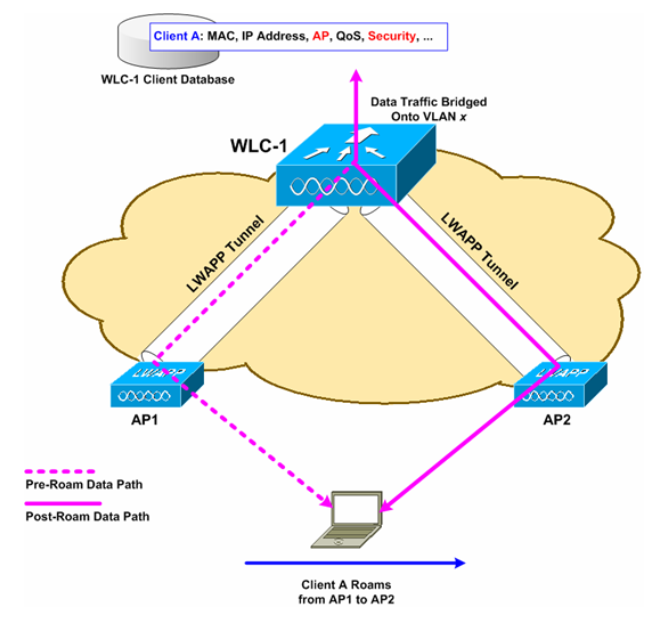 Відбувається при переміщенні абонента між точками доступу, підключеними до одного контролера.
Контролер оновлює в базі даних клієнтів запис про відповідні LAP і контексти безпеки
Не вимагається  оновлення IP-адреси
Роумінг і групи мобільності
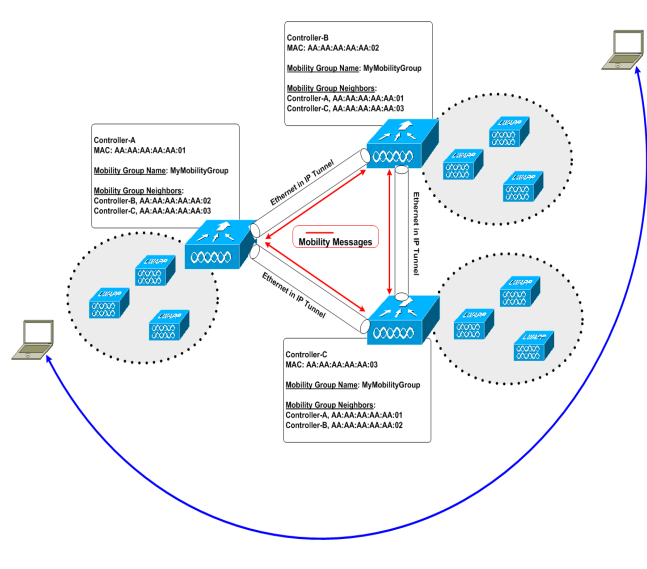 (Mobility Group) дозволяють контролерам обмінюватися службовою інформацією для забезпечення прозорого роумінгу між ТД, підключеними до різних контролерів
До 72 контролерів на групу мобільності(Починаючи з версії 5.1) 
Передача службової інформації між контролерами: UDP port 16666/16667 
(з шифруванням)
Роумінг між контролерами (L2)
L2-роумінг між контролерами відбувається, коли клієнт пересувається між LAP, підключеними до різних контролерів, а трафік клієнта комутується в одну і ту ж підмережу
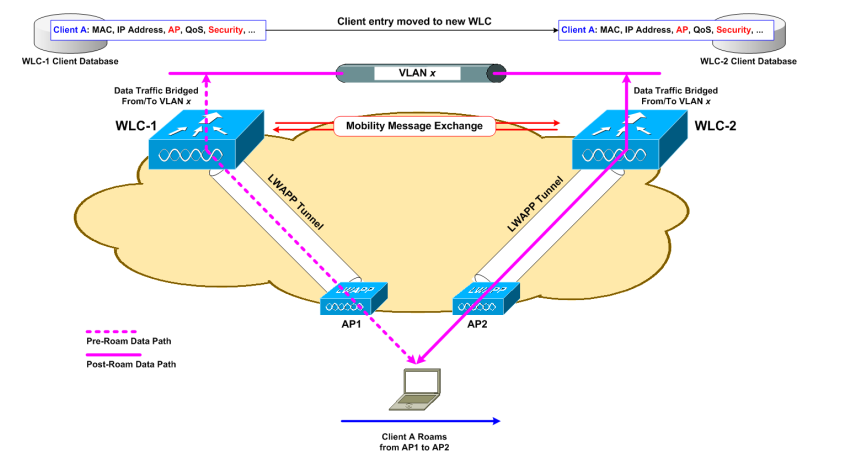 Записи БД про клієнтапереміщаються на новийконтролер
Не потрібно оновлювати IP-адреси
Роумінг між контролерами (L3)
L2-роумінг між контролерами відбувається, коли клієнт переміщається між LAP, підключеними до різних контролерів, а трафік клієнта комутується в іншу підмережу
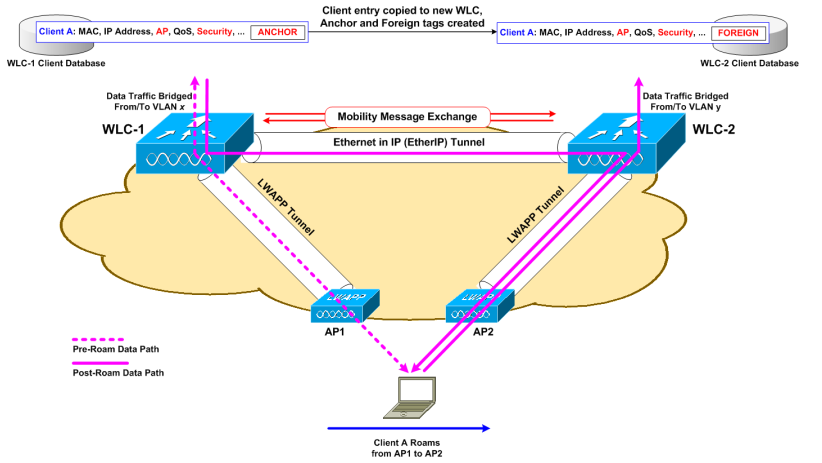 Записи про кліента копіюються  на новий контролер
Початковий контролер позначається як-anchor,новий контролер-як foreign
Не потрібно оновлення IP-адреси
Можливі асиметричний і симетричний шляху проходження трафіку
Radio Resource Management(RRM)
Моніторинг РЧ-ресурсівДинамічне призначення частотних каналів (DCA)Управління потужністю передавачів LAP (TPC)Виявлення і корекція прогалин в радіопокритті (CHDC)
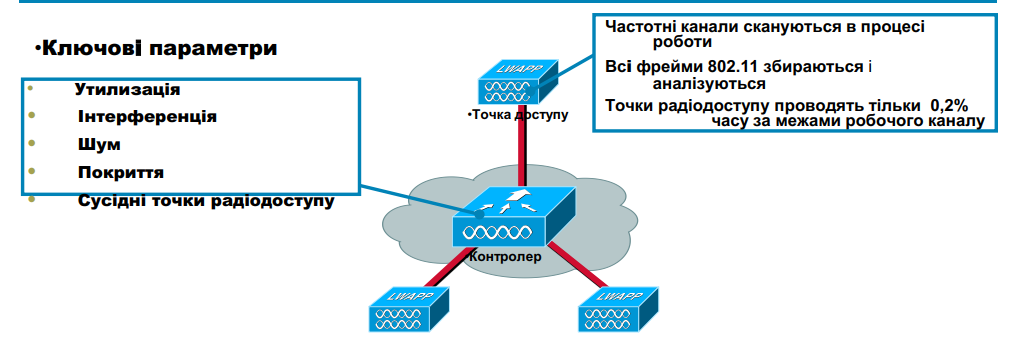 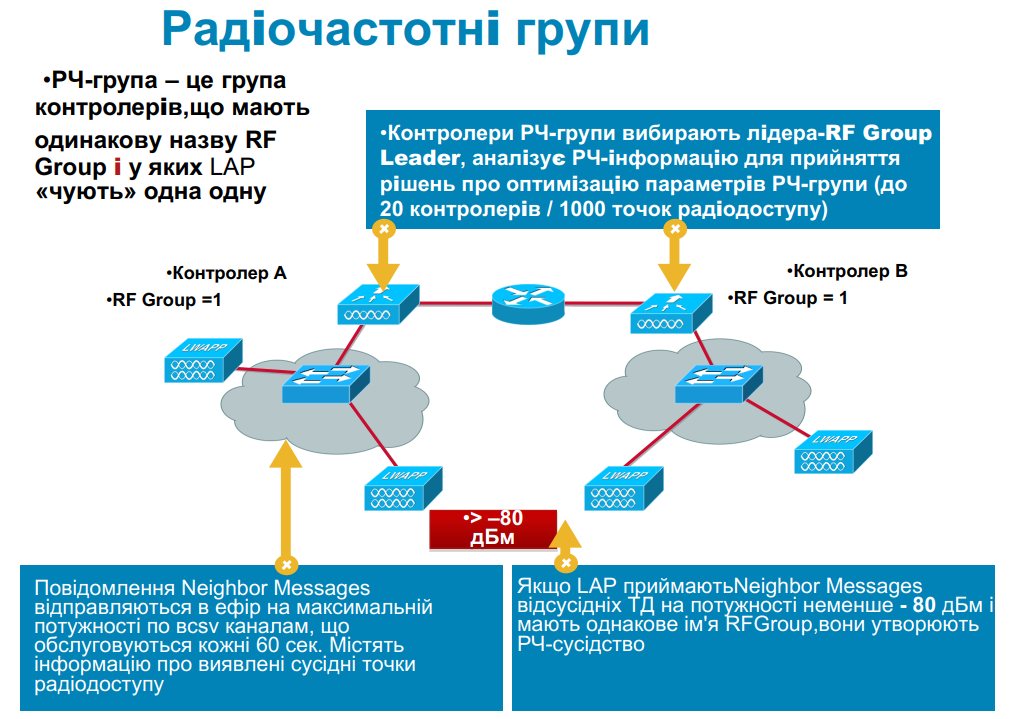 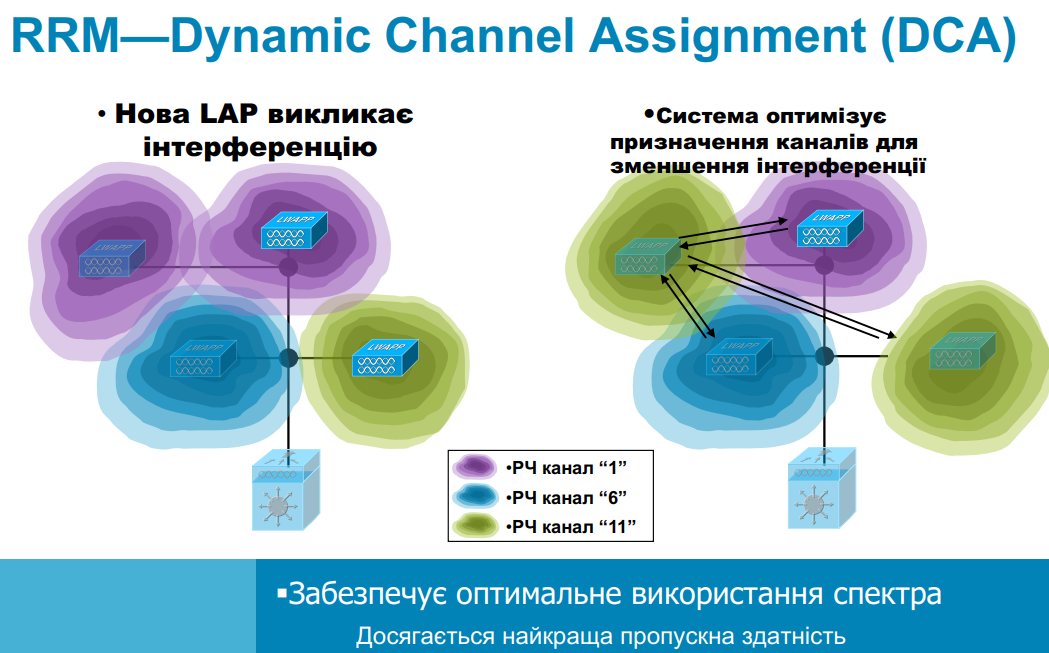 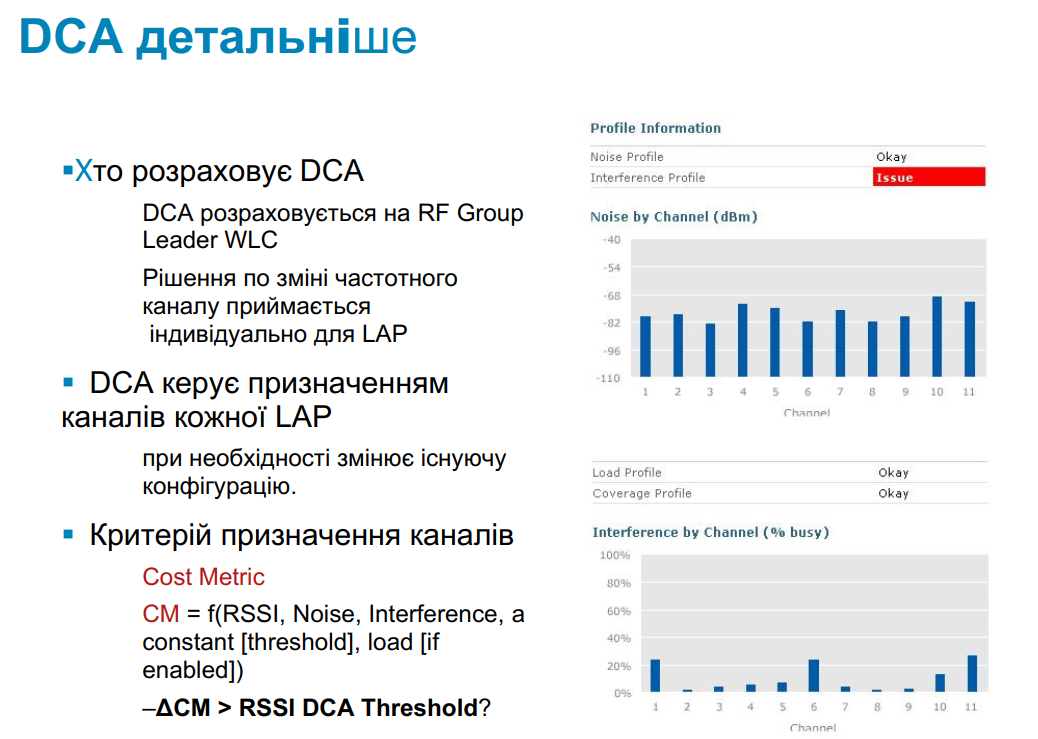 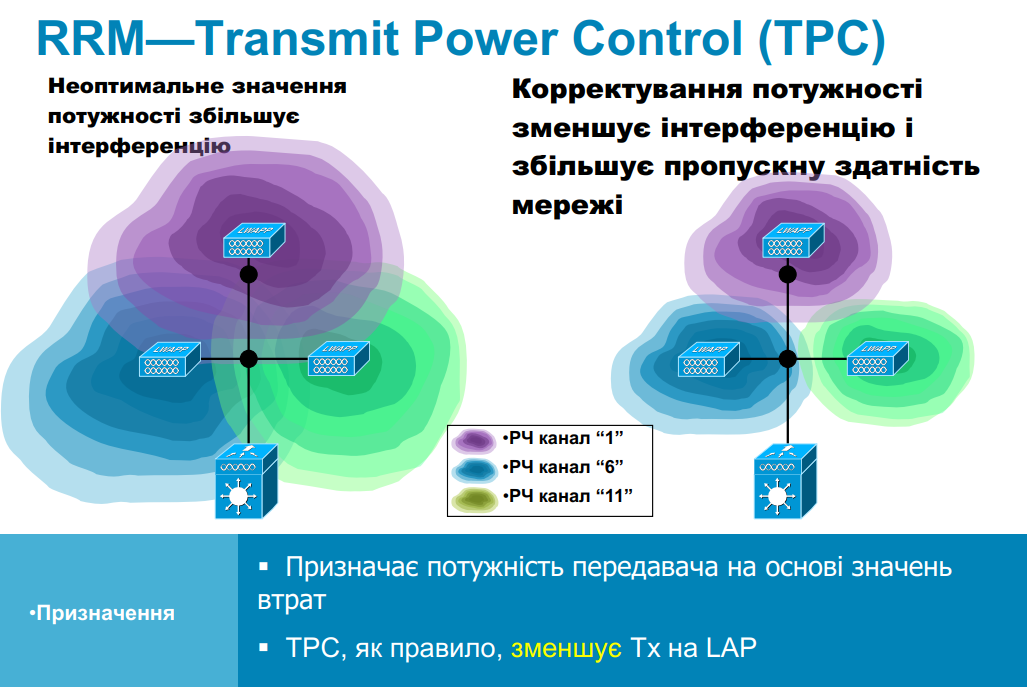 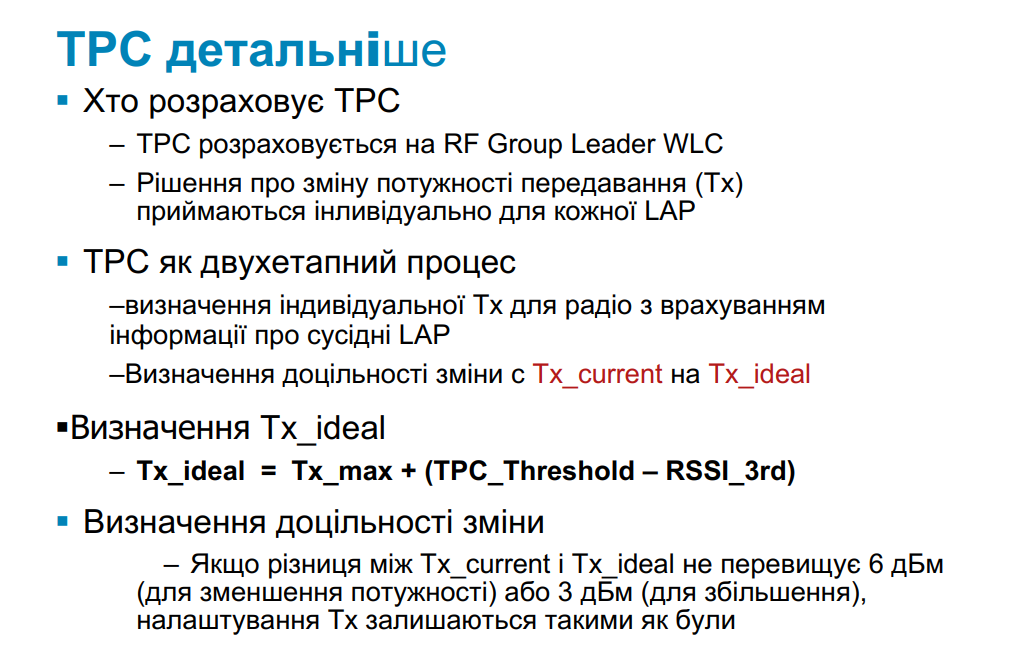 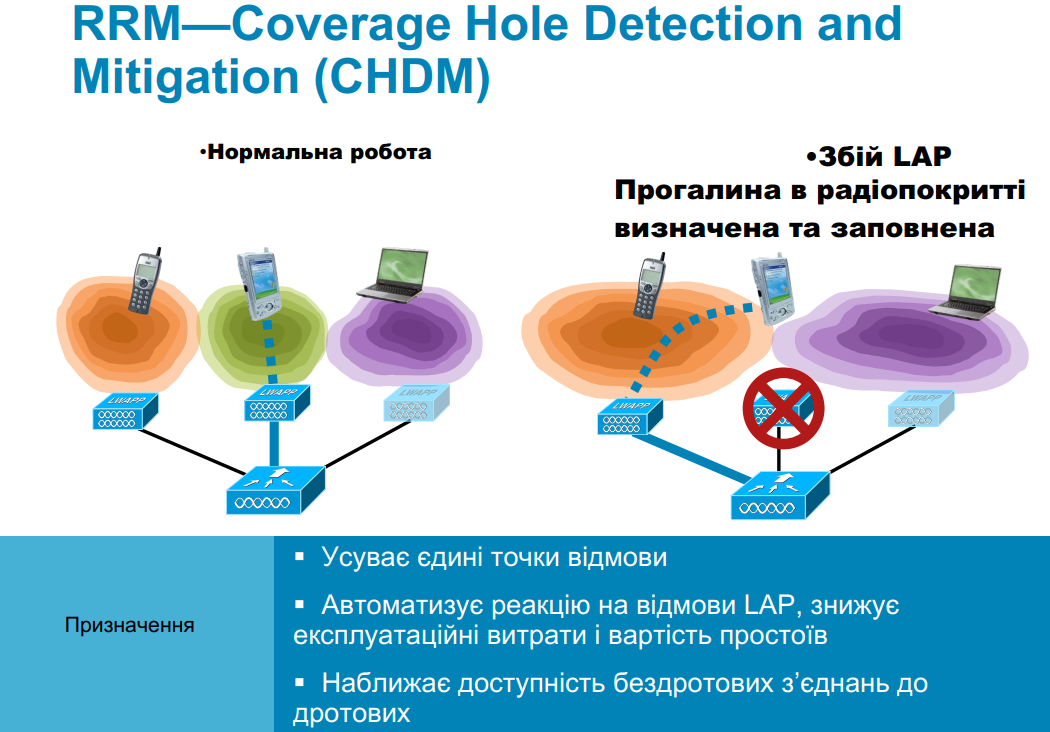 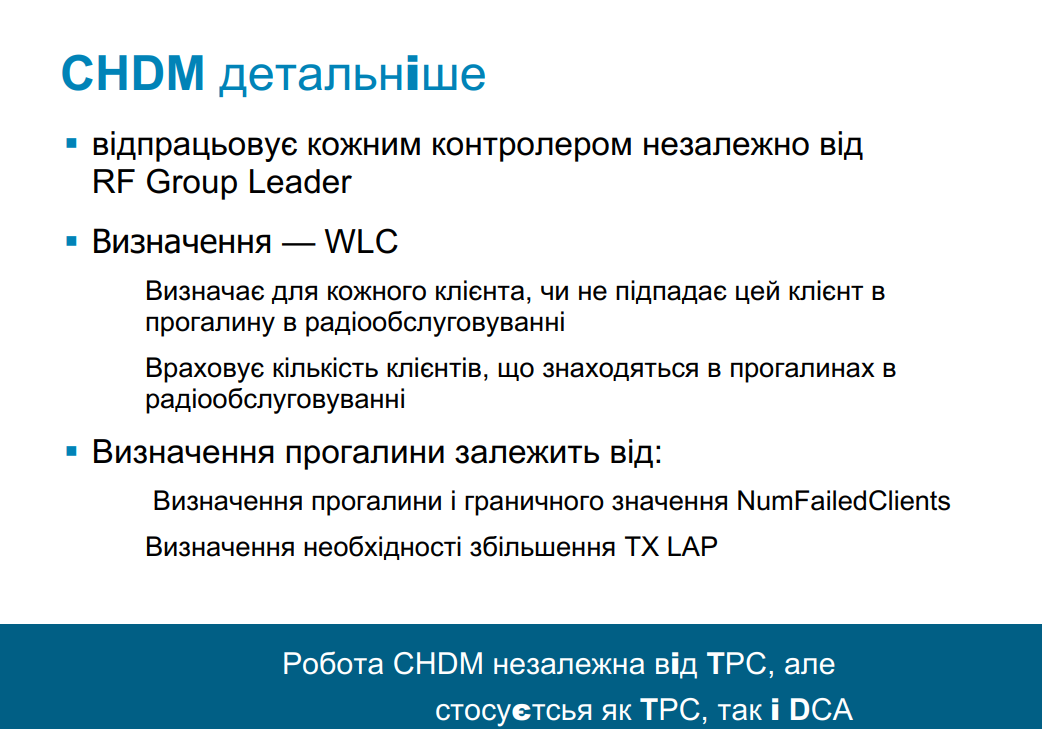 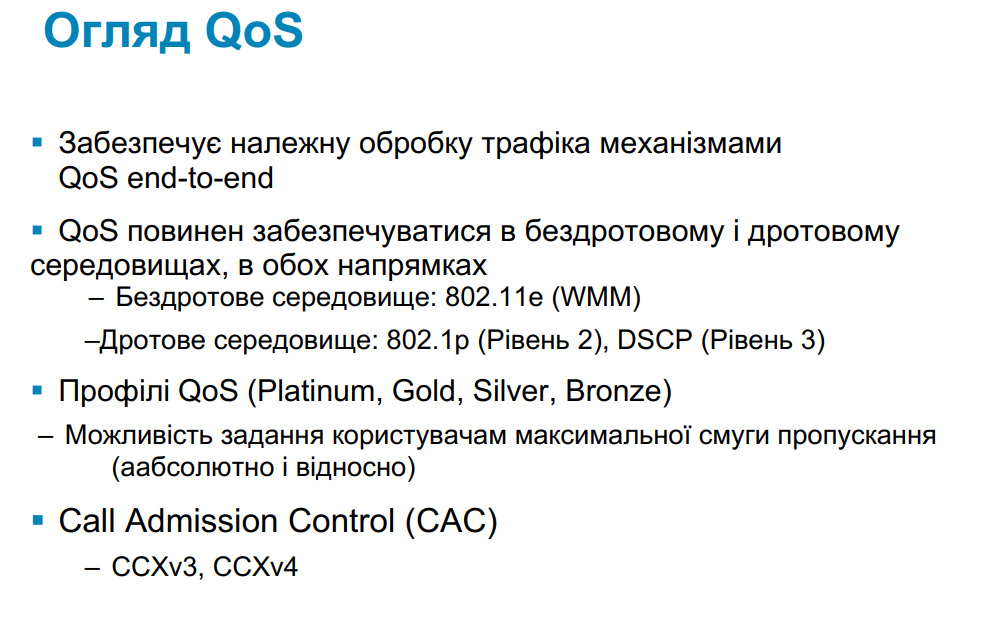 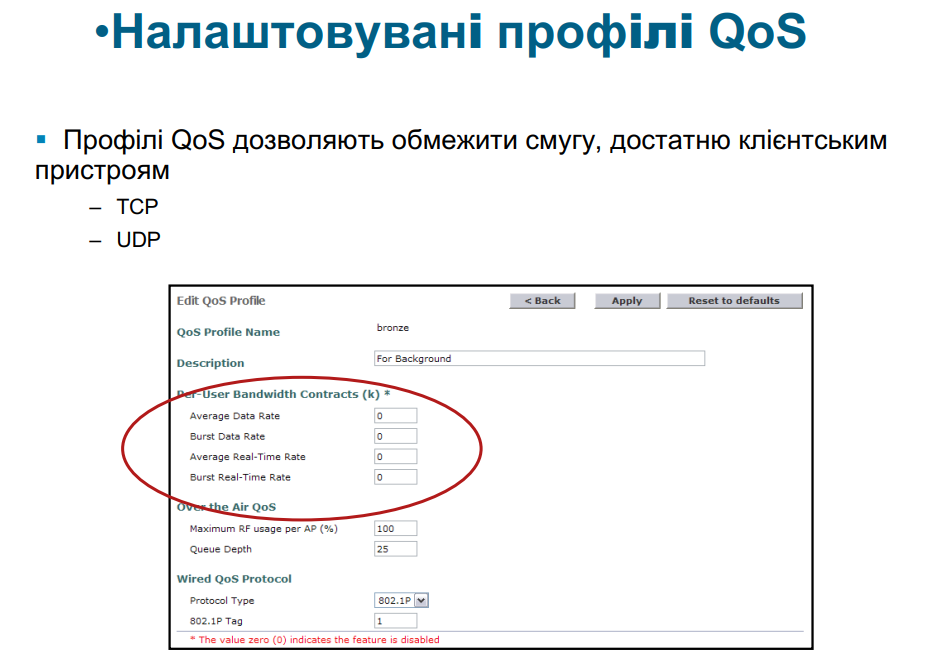 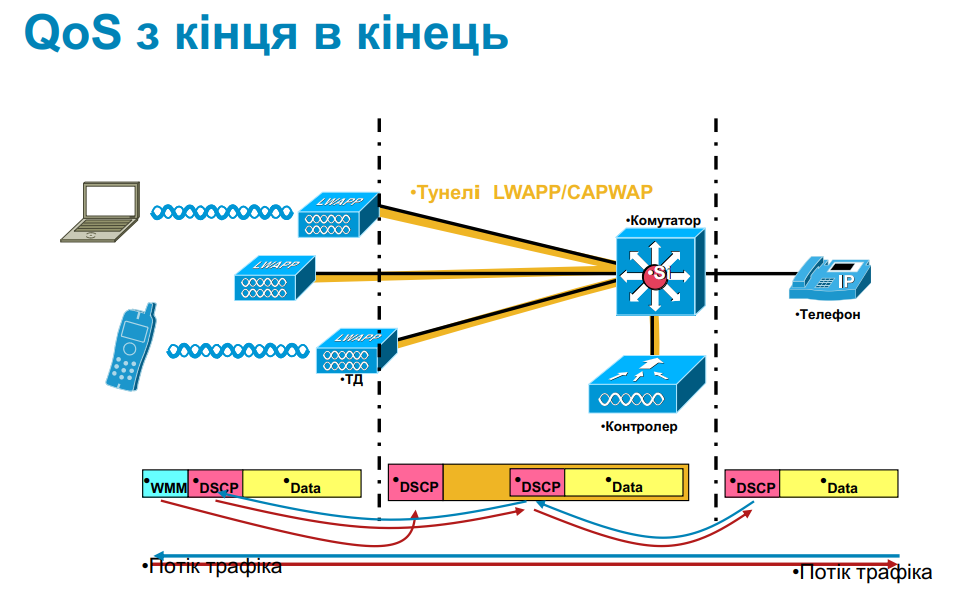 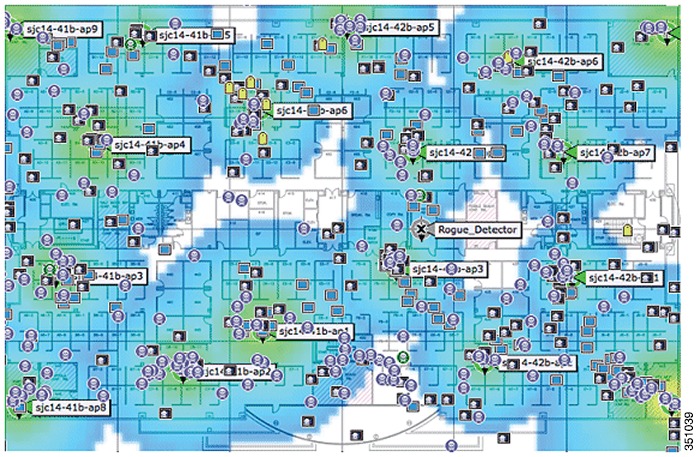 Апаратні і програмні компоненти CUWN
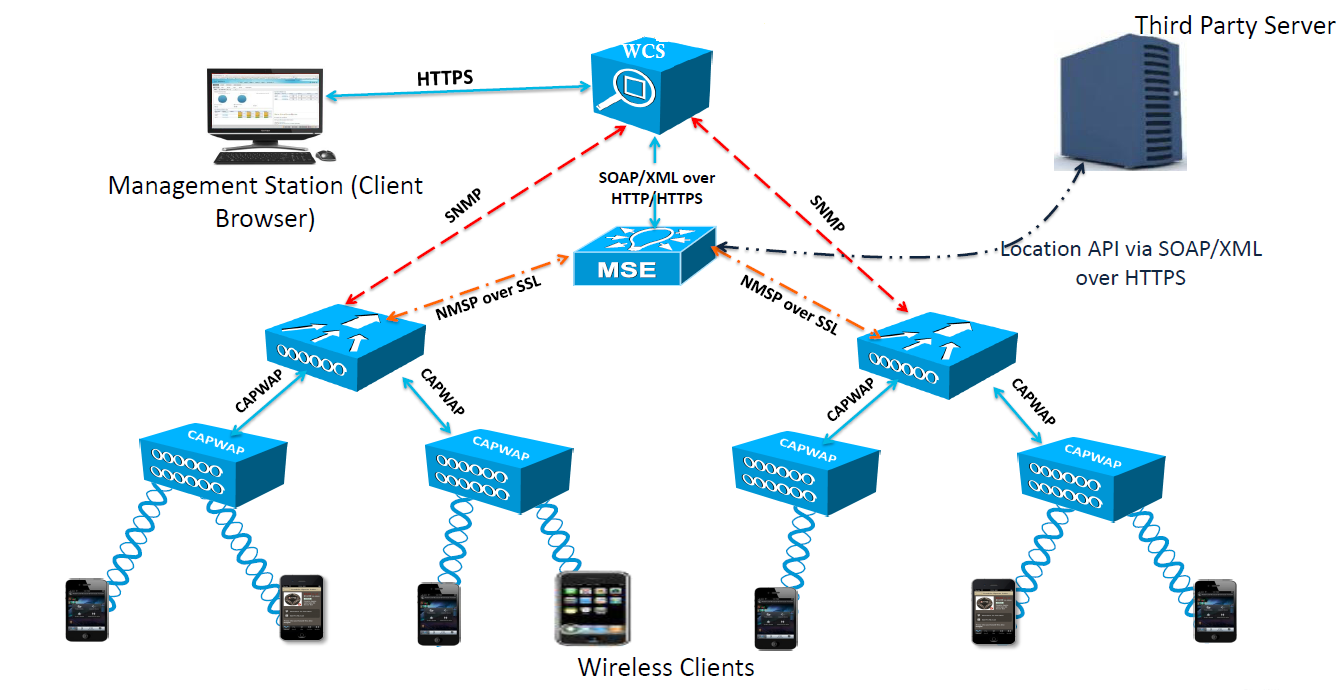 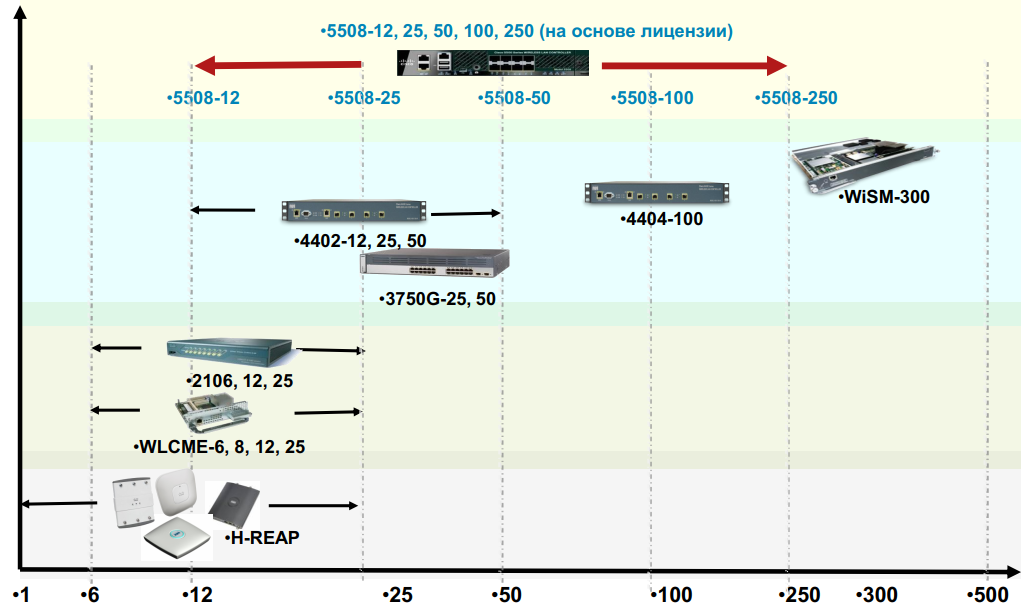 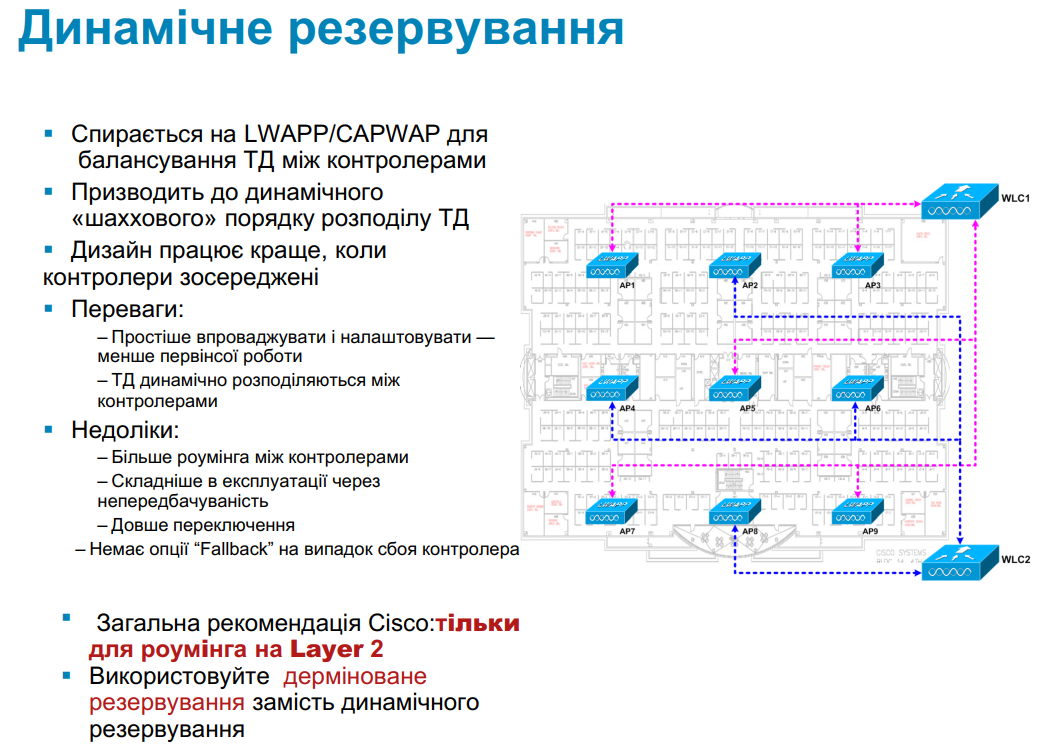 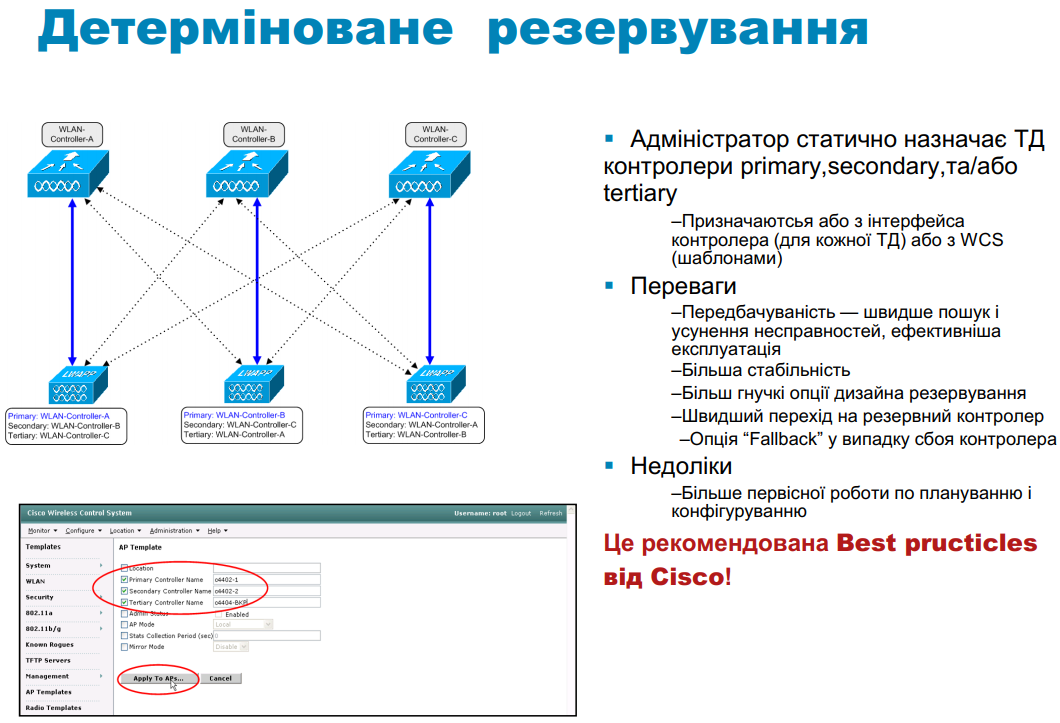 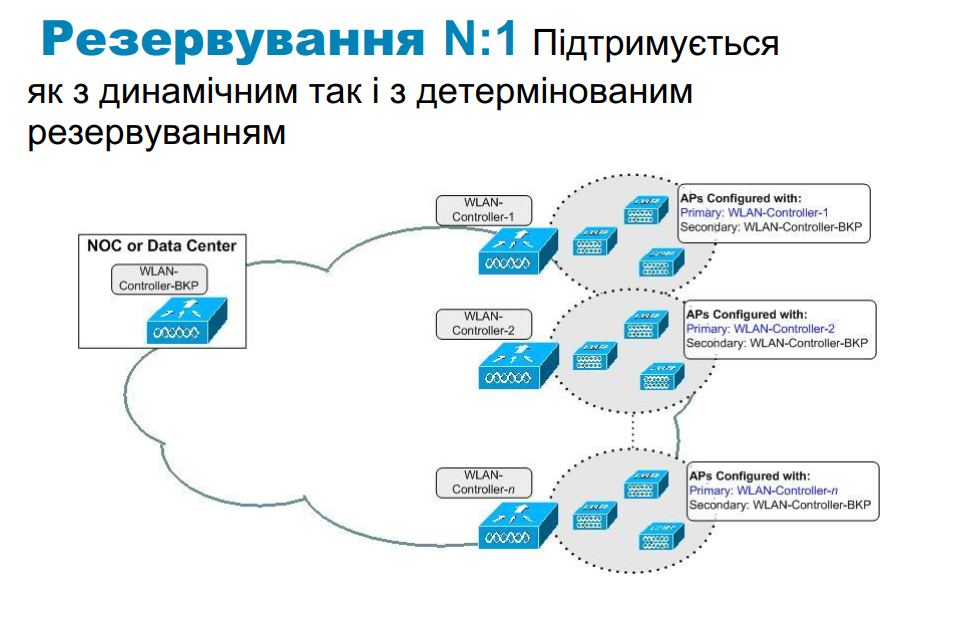 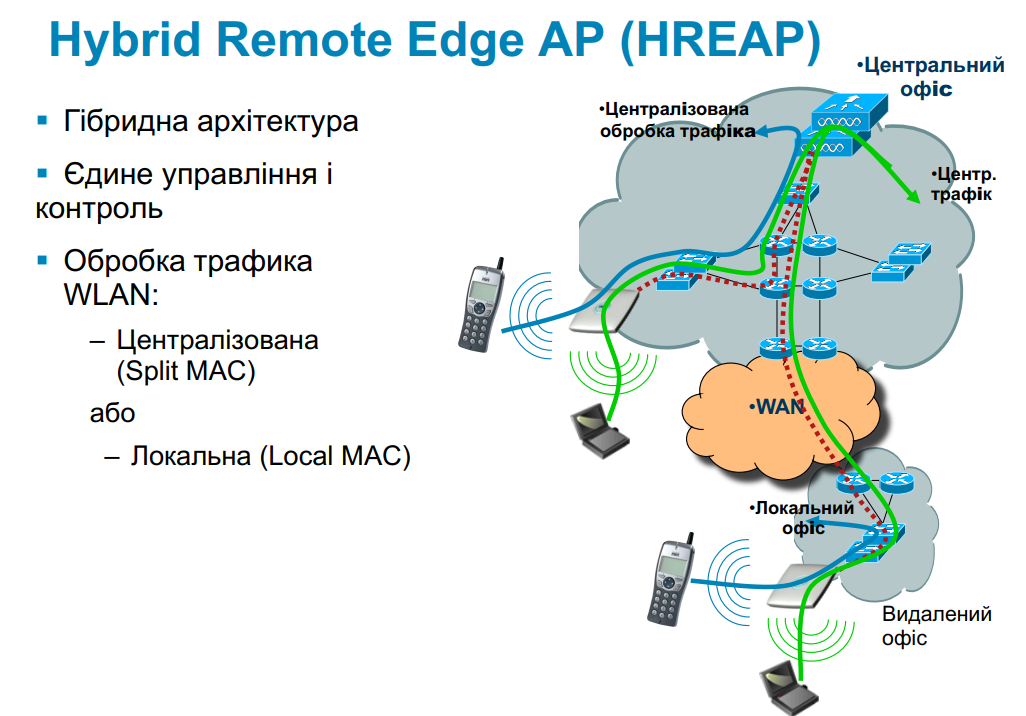 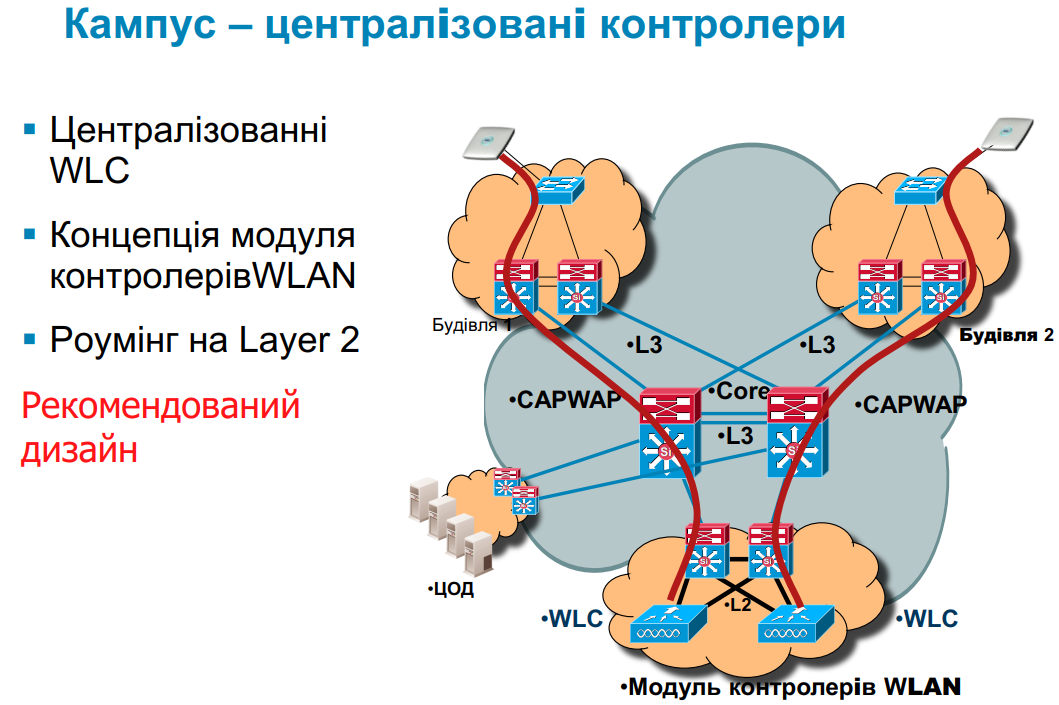